AVEZZANO
ERASMUS + SZAKMAI GYAKORLAT OLASZORSZÁGBAN
2024 JANUÁR
Hogyan pályáztunk?
Jelentkezés önéletrajzzal, motivációs levéllel, szakmai ajánlással
Szóbeli forduló – elbeszélgetés
Teendők a kiválasztás után: dokumentumok aláírása, felkészítő alkalmakon való részvétel
Kapcsolatfelvétel a fogadó szervezettel
Utazás szervezése és lebonyolítása
Utazási élmények
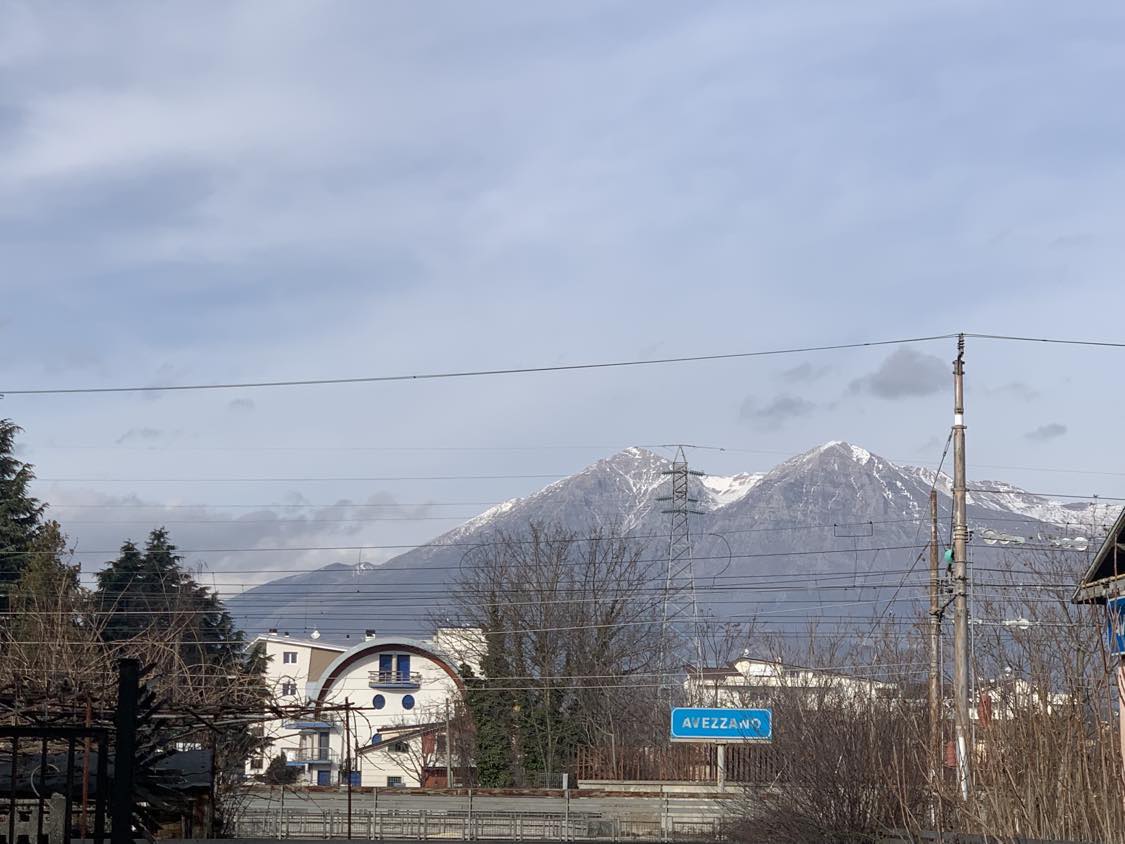 AVEZZANO
Abruzzo régió
L’Aquila megye
42 000 lakos
Pontosan a csizma közepén
Rómától másfél óra vonattal
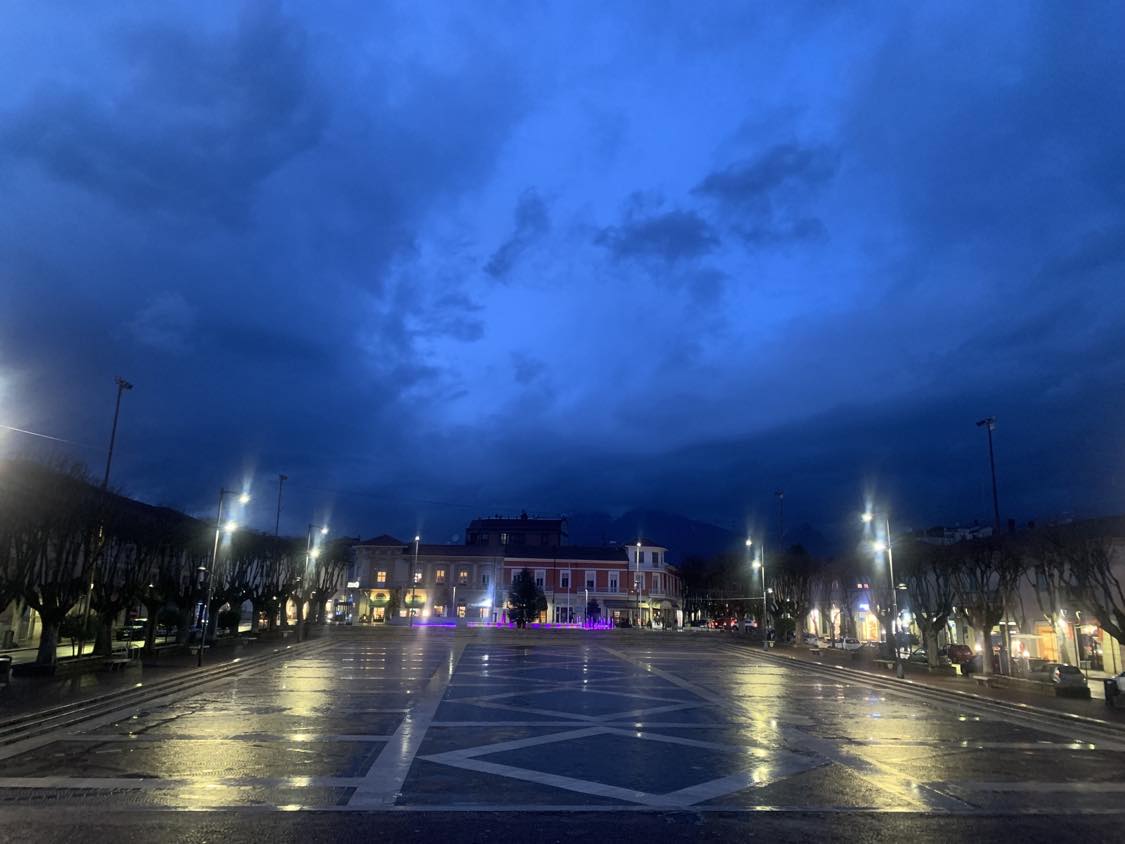 AMFI FOGADÓ SZERVEZET
Megszervezték a gyakorlati helyet és a szállást
Segítettek a közlekedésben
Aláírták a dokumentumokat
Kulturális és közösségi programokat szerveztek
Folyamatosan a rendelkezésünkre álltak
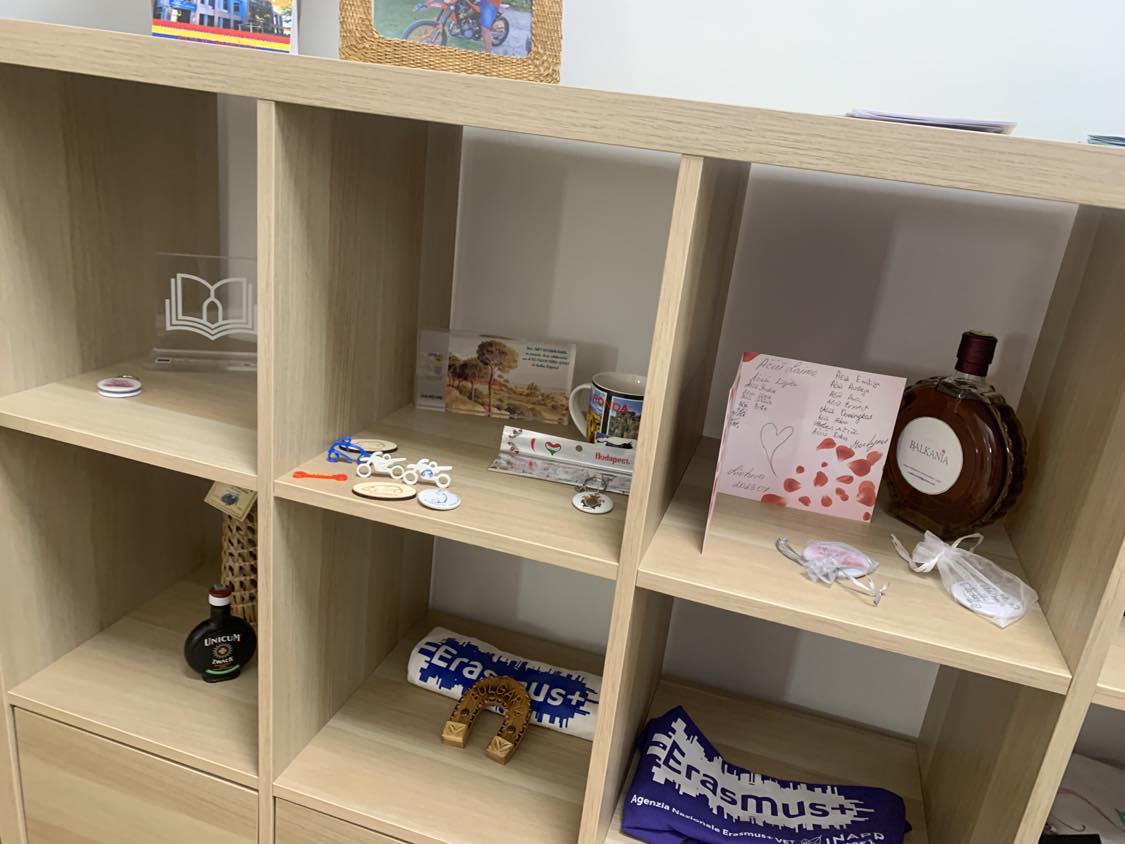 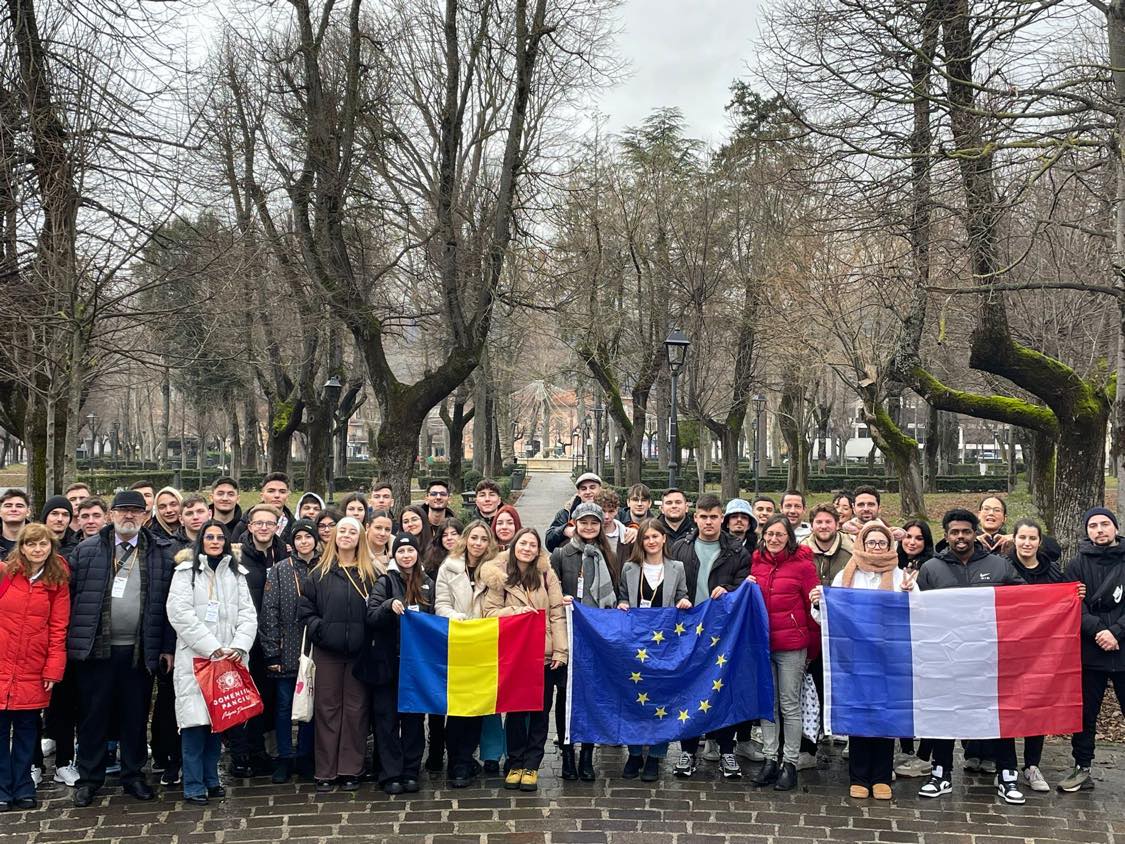 Sterpetti A&C SRL
TECNOGOMME LANCIA
VITAGLIANI ENRICO MECCANICA
POWERTECH MOTORSPORT
Római kirándulás
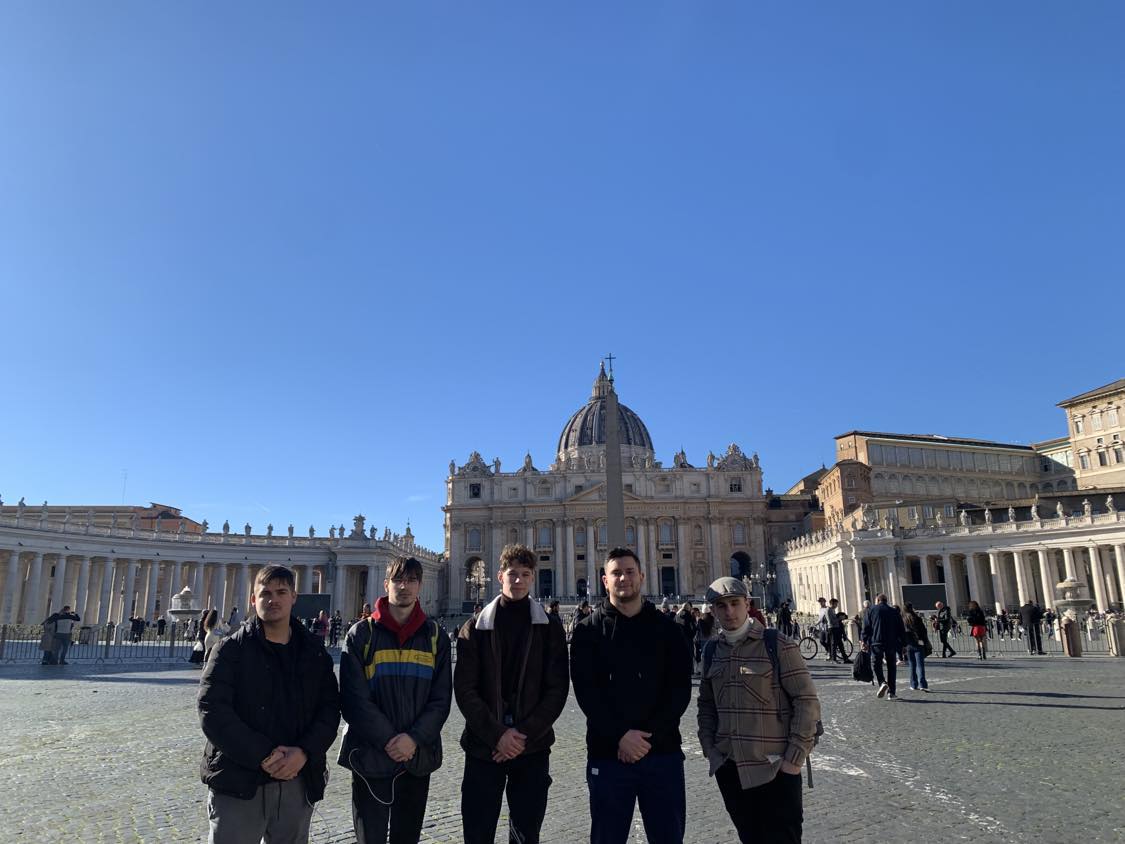 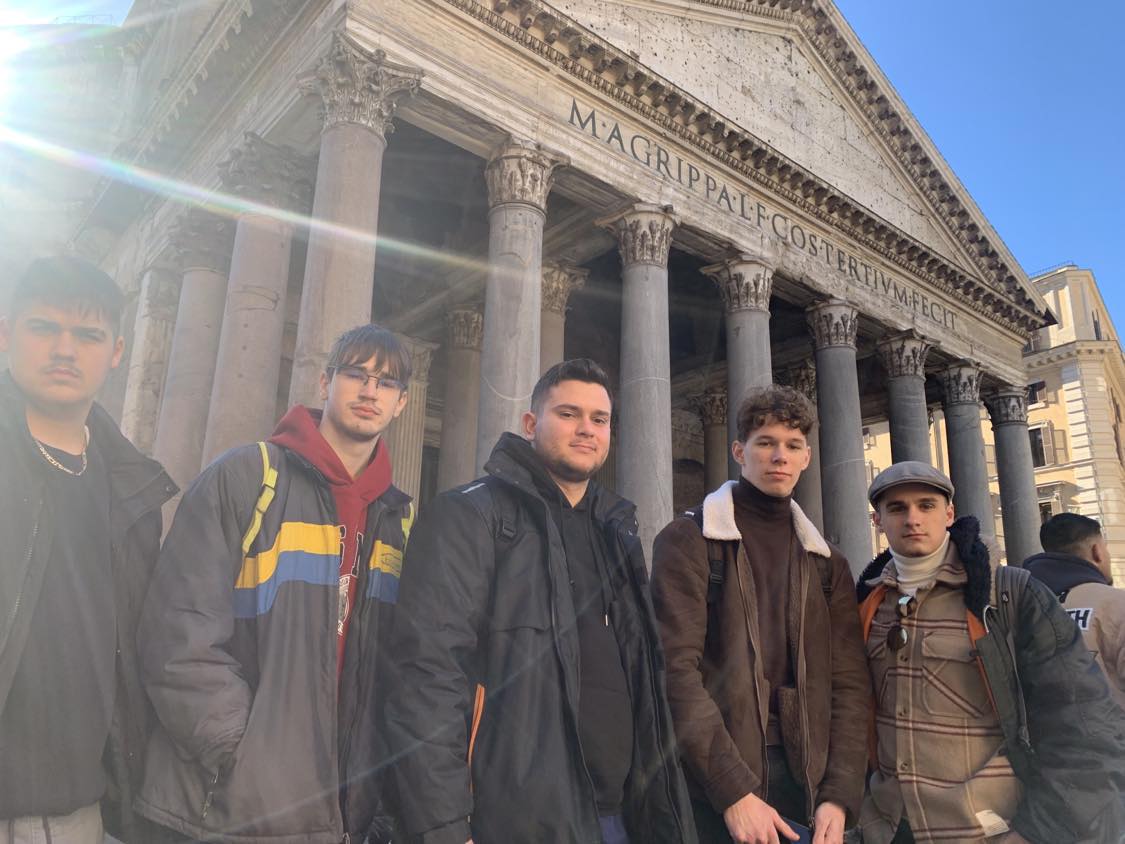 TAPASZTALATOK ÖSSZEGZÉSE
Élményekkel gazdagodtunk
Önállósodtunk
Szakmailag fejlődtünk
Más kultúrát ismertünk meg